Les guides d’Antidote 9
Chantal LeBel, Cégep Limoilou
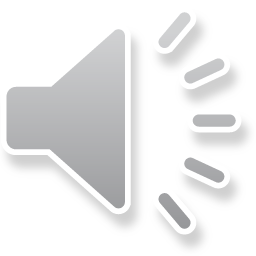 INTRODUCTION1
Grâce à des astuces faciles à mémoriser, à des exemples judicieux et à une large couverture thématique, les guides vous aident à comprendre vos erreurs, et surtout à éviter de les commettre de nouveau.

Antidote 9 rassemble plus de 825 articles sur les difficultés de la langue française, répartis en onze guides.
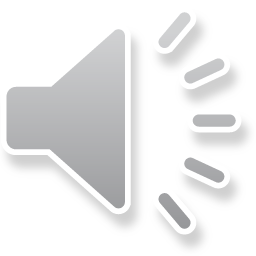 1) L’information de ce document a été colligée dans Posologie. Guide d’utilisation d’Antidote 9, p. 105 à 109 modifiées par Chantal LeBel, Cégep Limoilou, H-17.
Orthographe
Lexique
Grammaire
Syntaxe
Ponctuation
Style
Rédaction
Typographie
Phonétique
Historique
Points de langue
Les guides
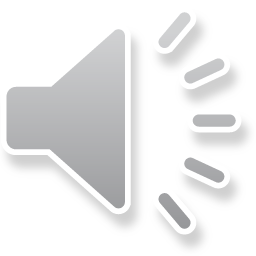 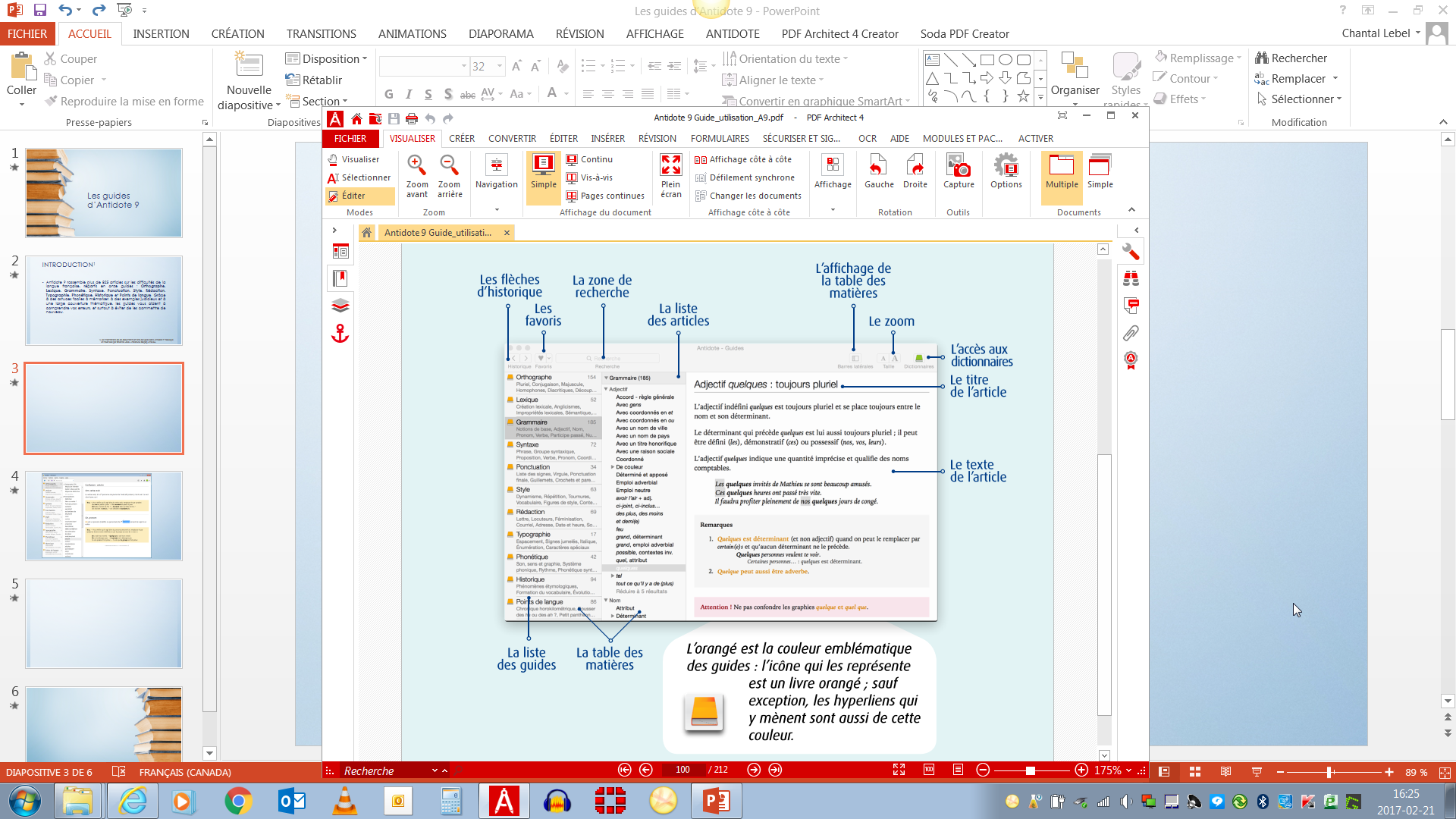 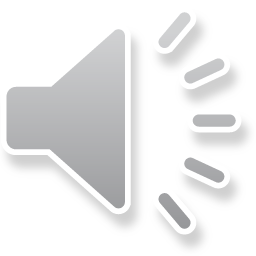 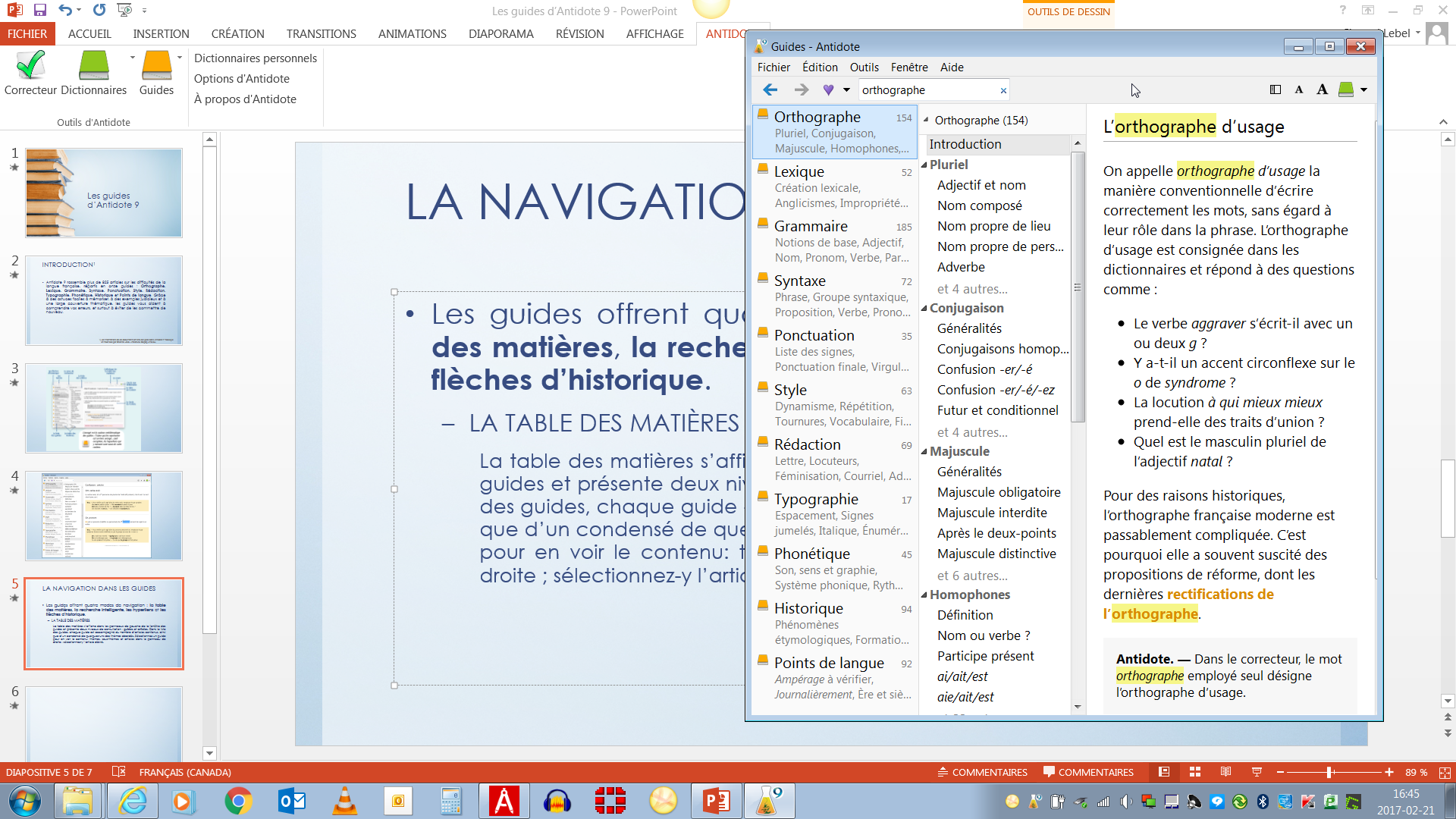 La table des matières
Les guides
Les articles
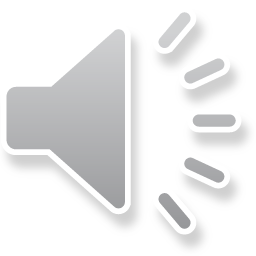 Les guides et leurs articles
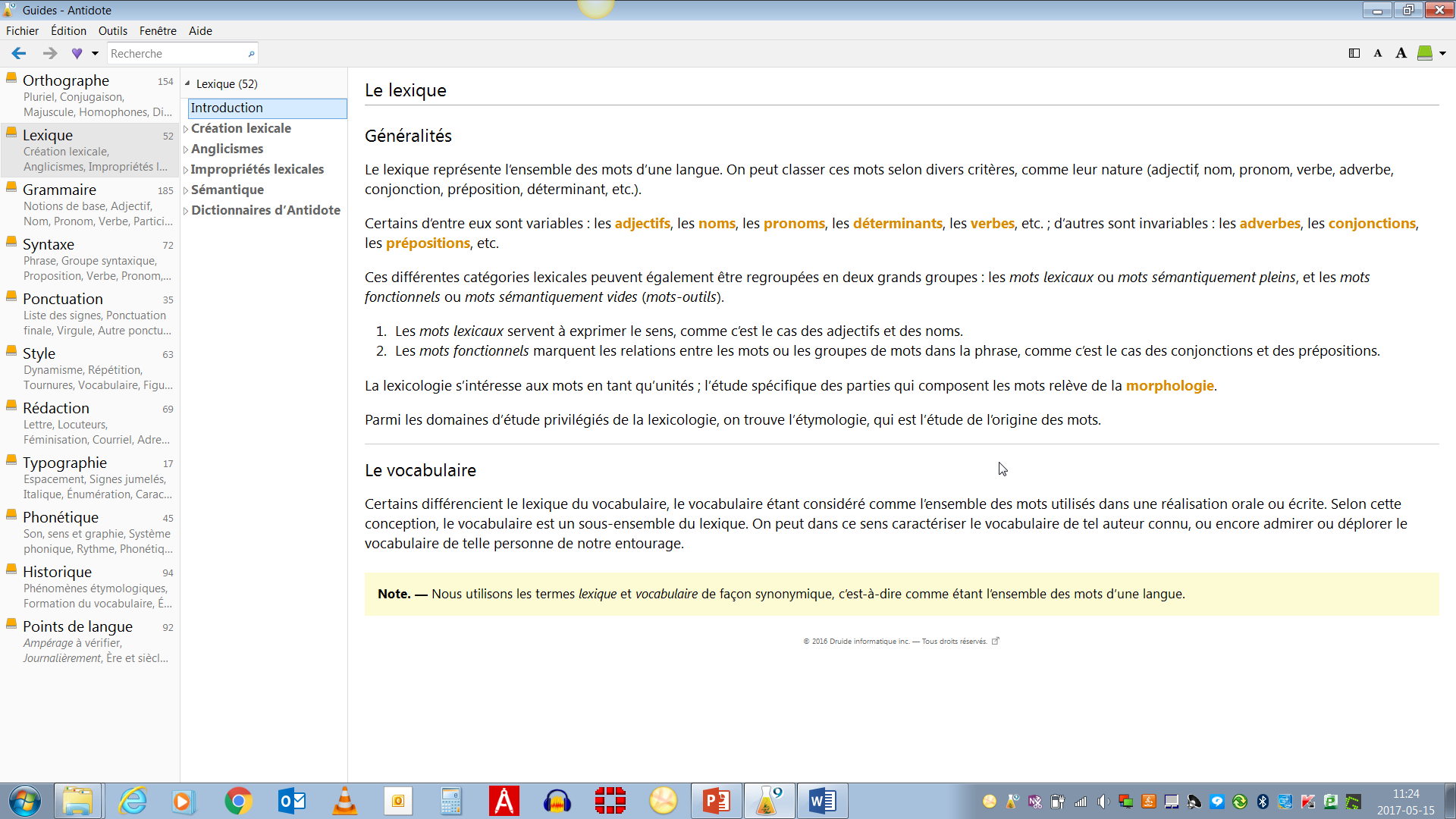 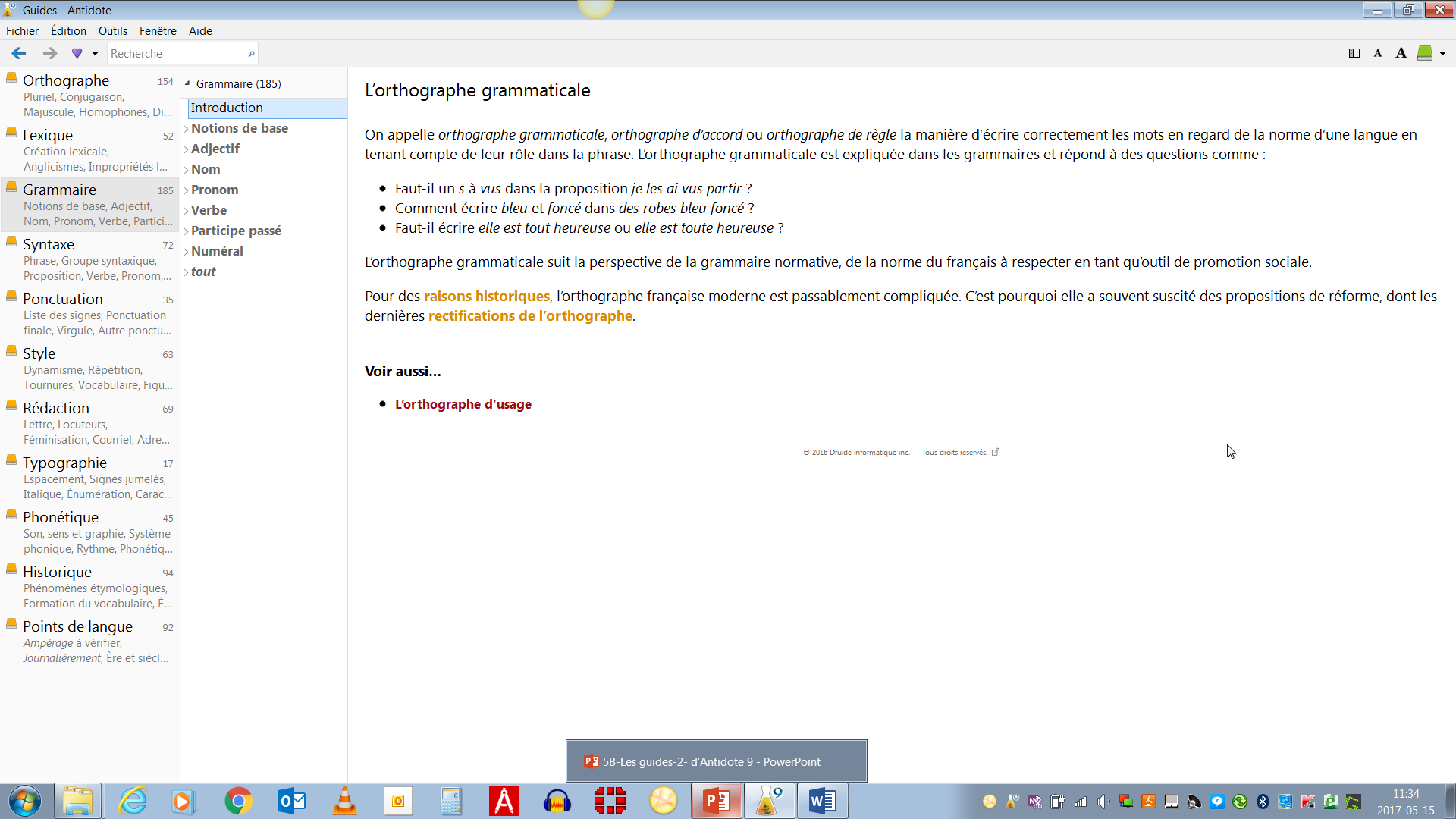 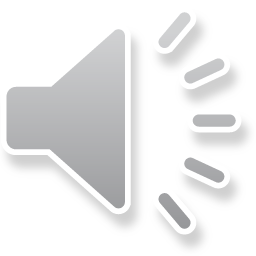 Les guides et leurs articles
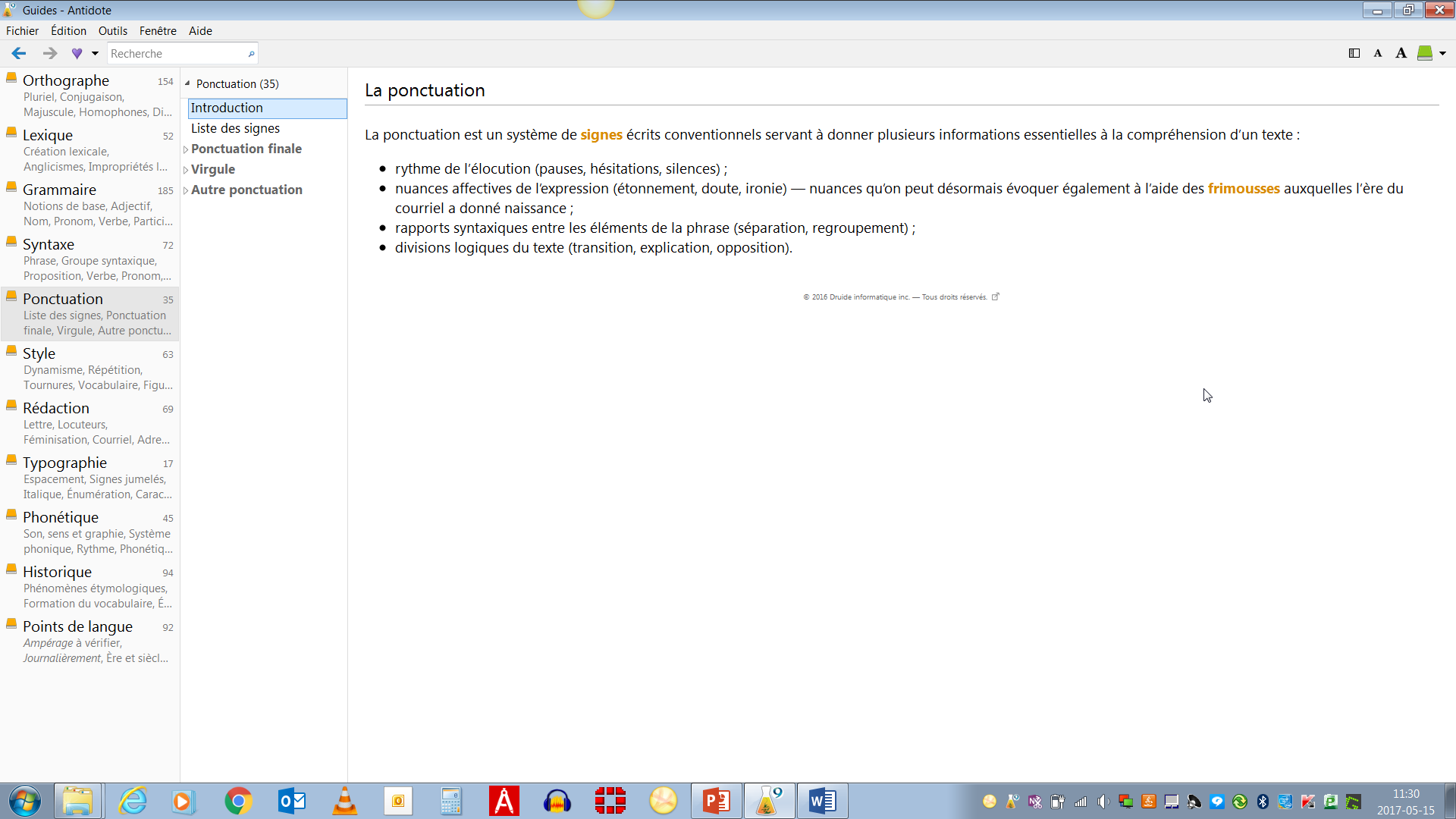 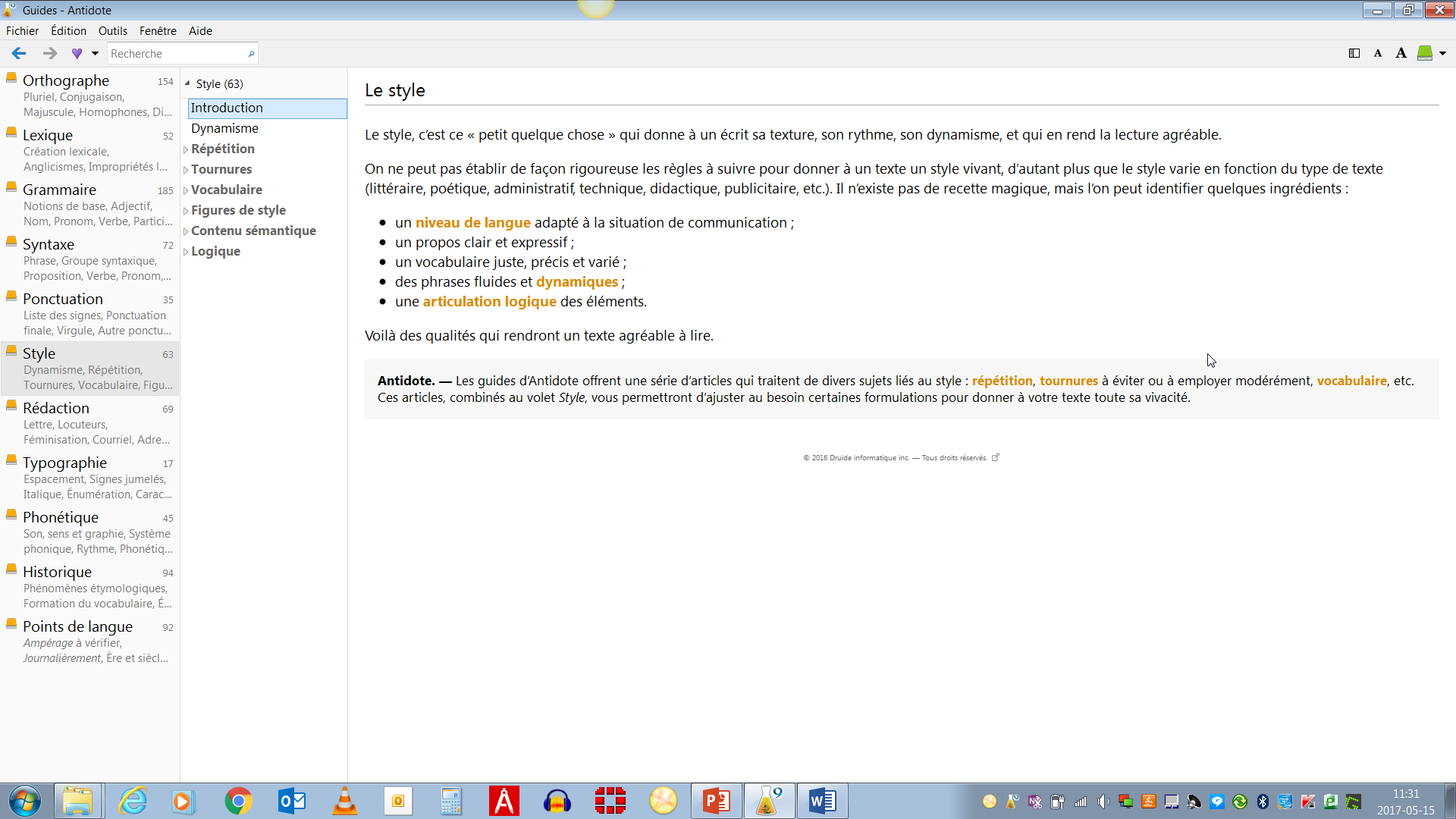 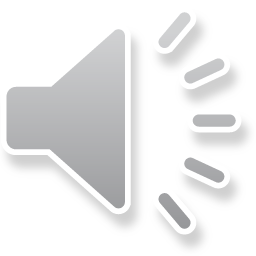 Les guides et leurs articles
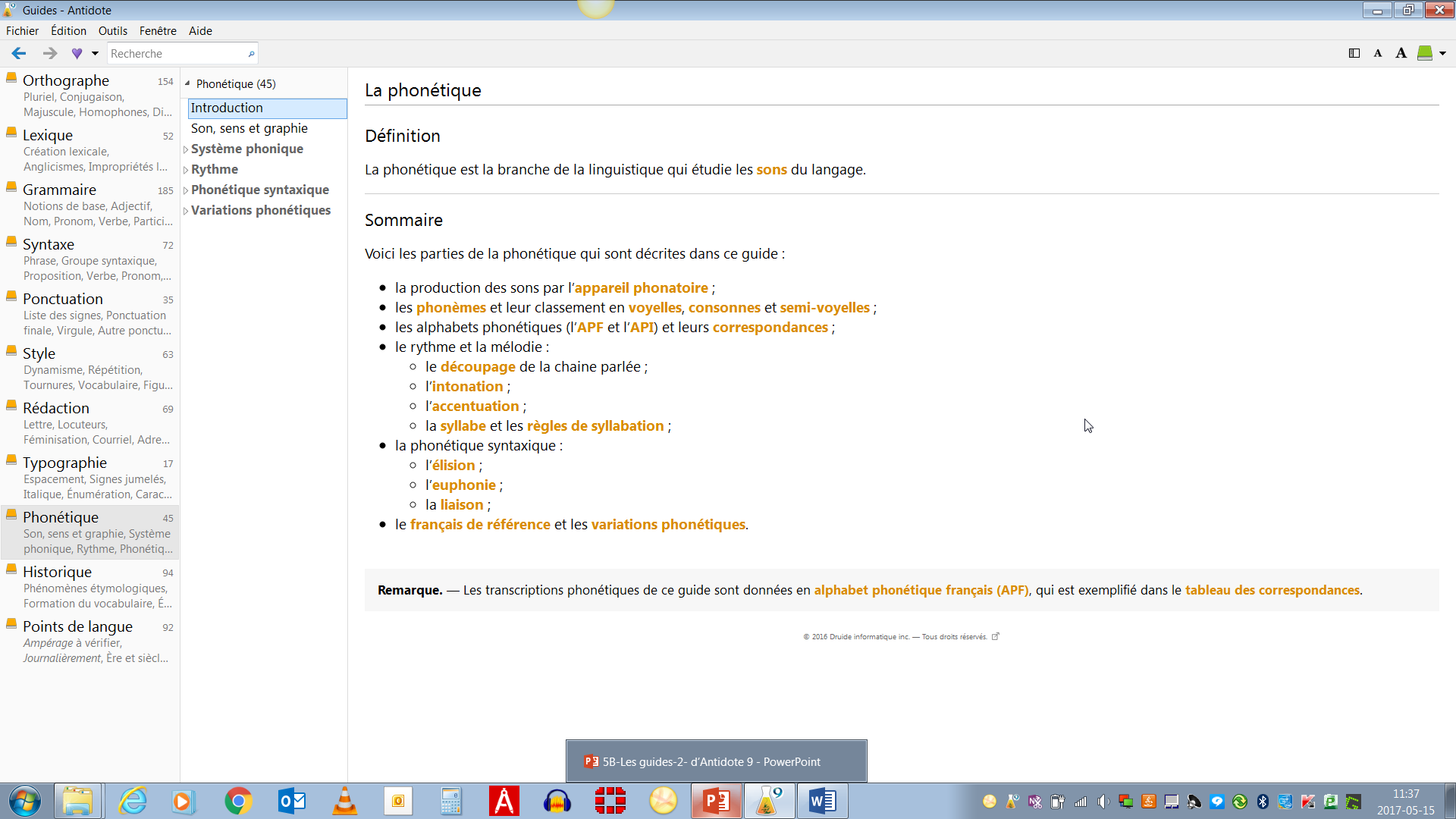 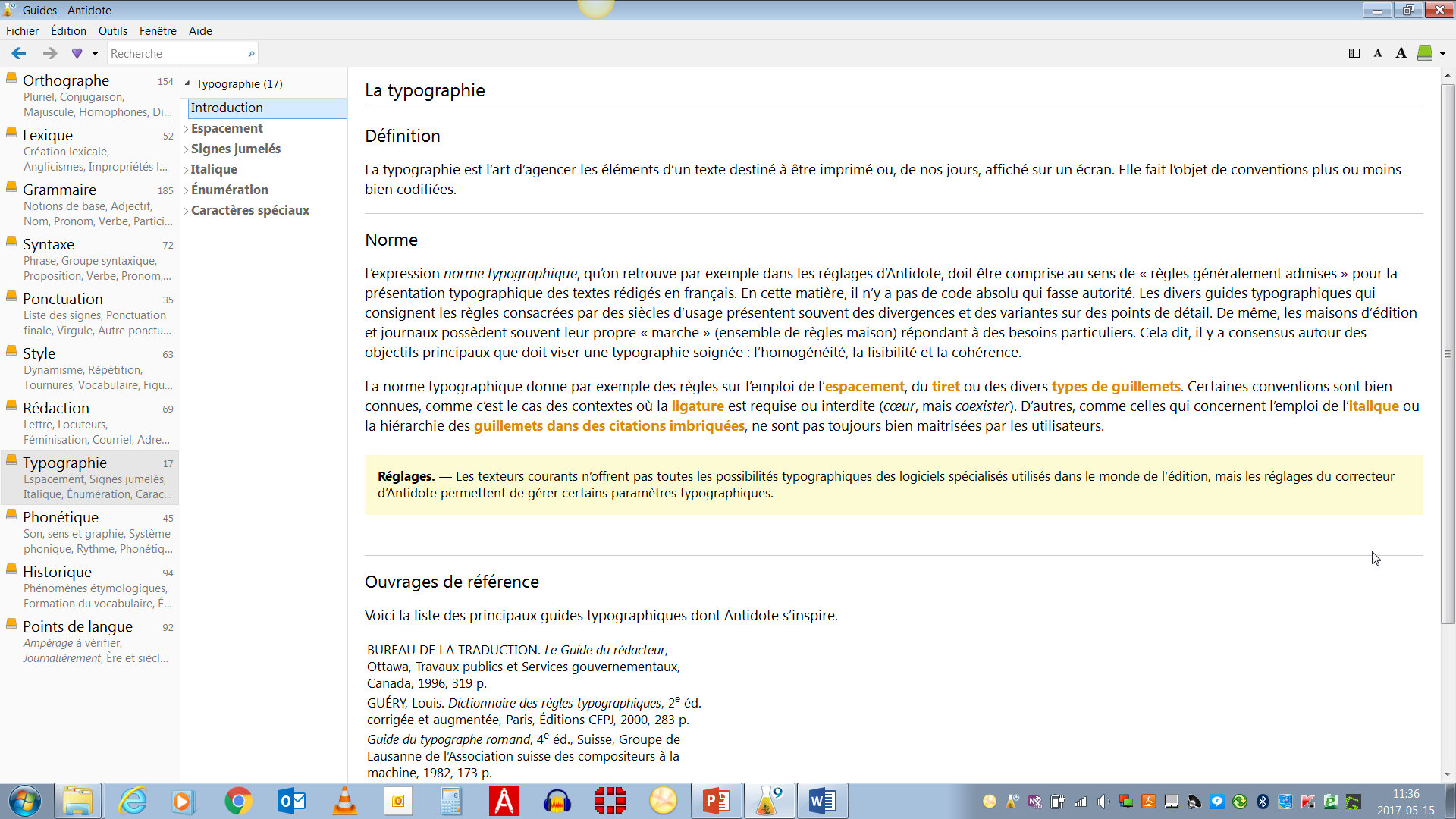 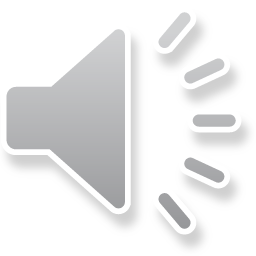 Les guides et leurs articles
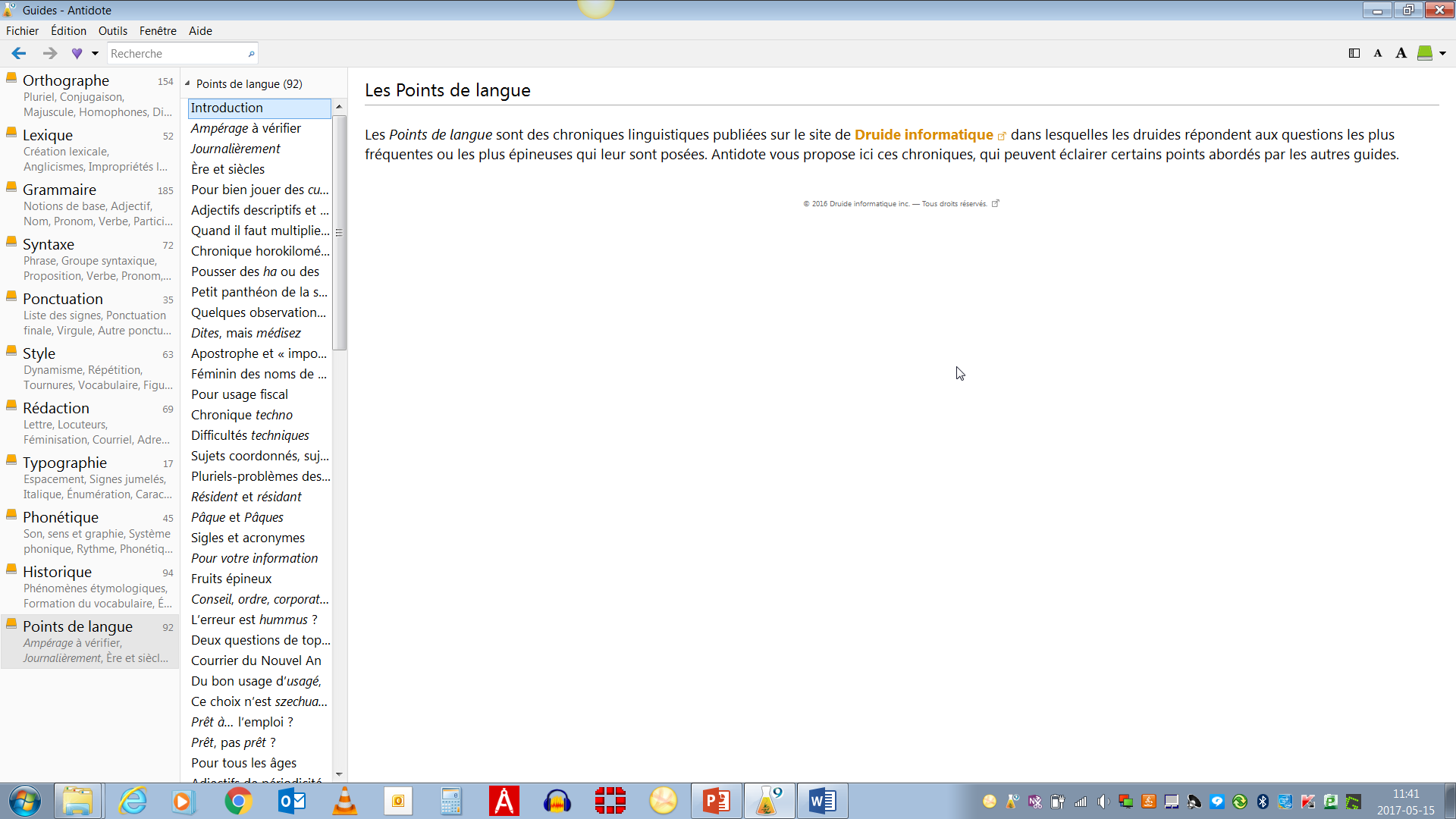 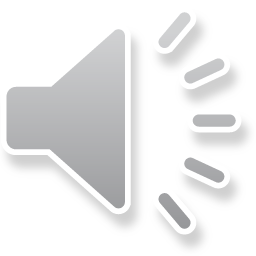 Fin
Pour plus de détails, consultez Posologie. Guide d’utilisation d’Antidote 9 aux pages 105 à 109.
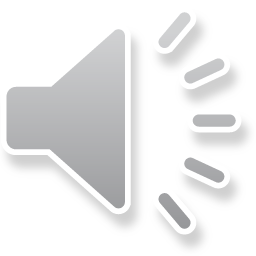